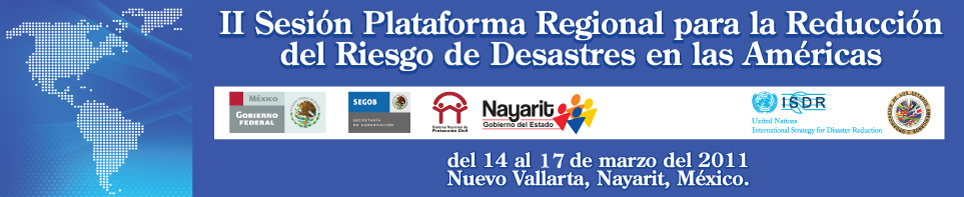 Sesión Temática:
Experiencia del Sistema Nacional Descentralizado de Gestión de Riesgos en el país
Secretaria Nacional de Gestión de Riesgos del Gobierno del Ecuador		
Ma. Del Pilar Cornejo de Grunauer
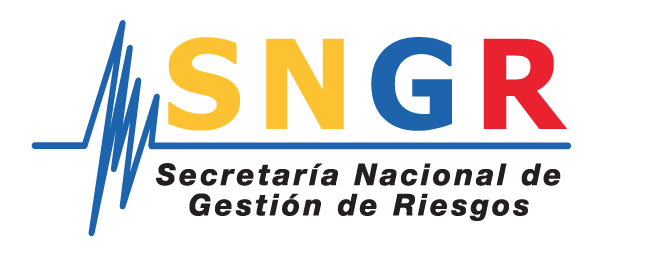 14-17 de marzo 2011
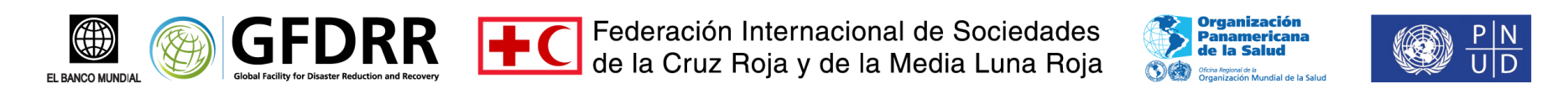 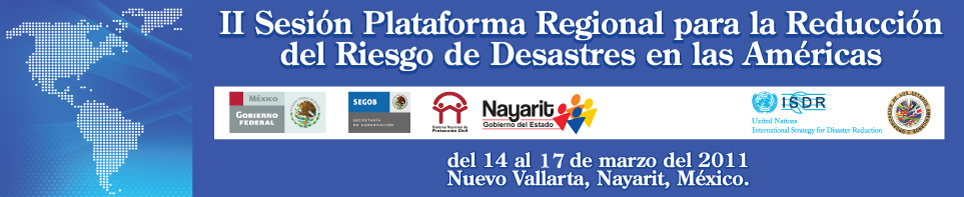 Visión
Hasta el 2013 cambiar el mapa de riesgos del Ecuador para precautelar el desarrollo del país haciéndolo más sostenible, a través de la disminución de  los niveles de vulnerabilidad de la sociedad, instituciones públicas, privadas e infraestructura física frente a eventuales emergencias o desastres.
Lamina 1/15
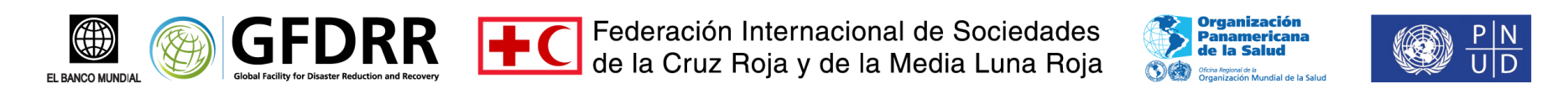 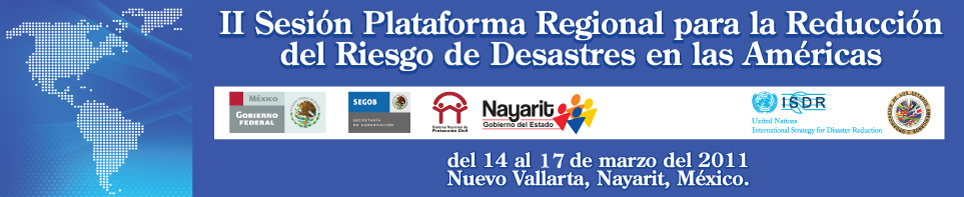 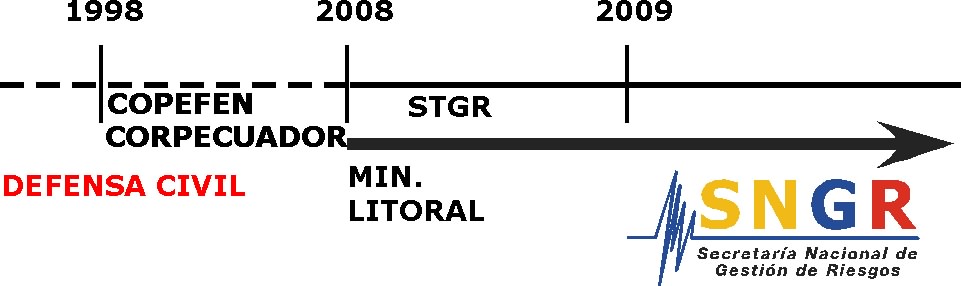 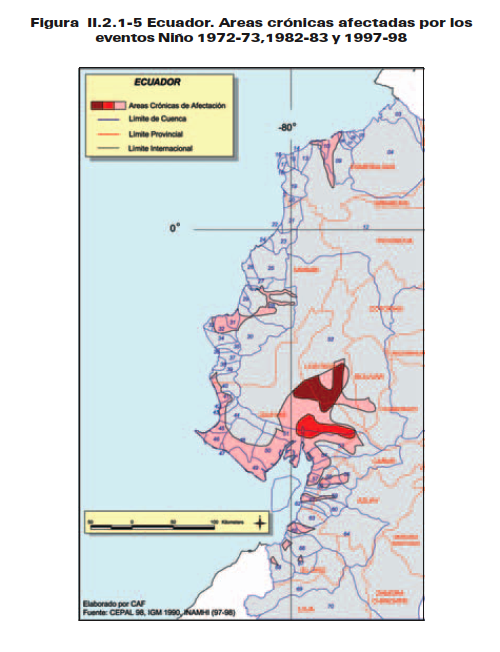 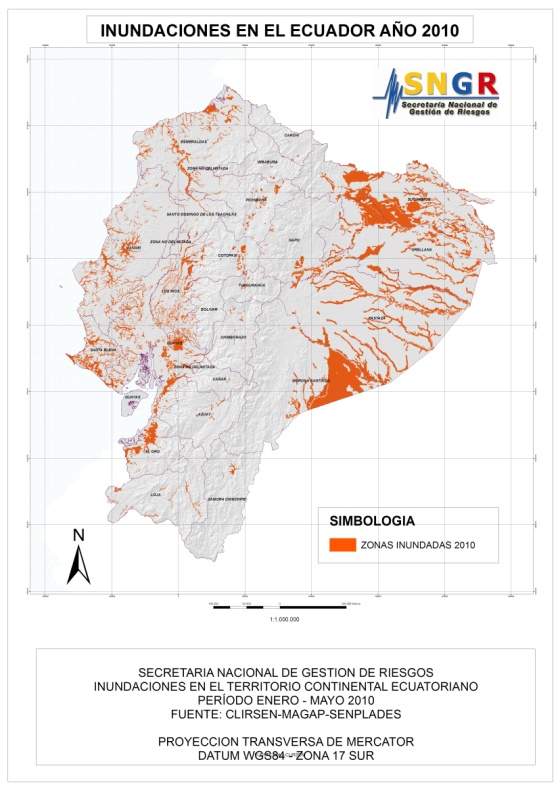 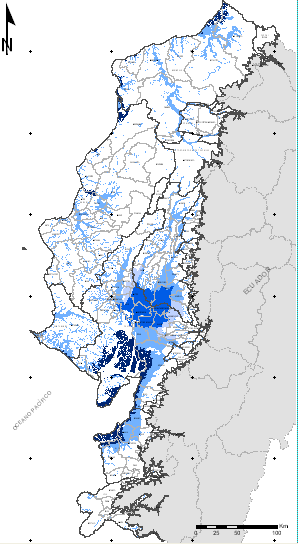 Lamina 2/15
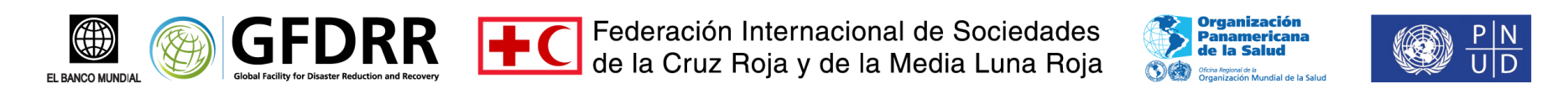 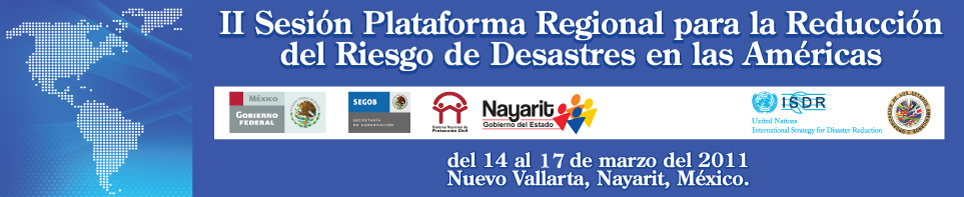 Antes
No existía un organismo coordinador – rector de la gestión de riesgo
Reactivo 
Solo presencia de defensa civil
COE
Ahora
Creación de la SNGR
Gestión integral y proactiva 
Rector y regulador de GR
CGR-COE
Construcción Social
Mapa de Riesgos a Nivel Nacional
Lamina 3/15
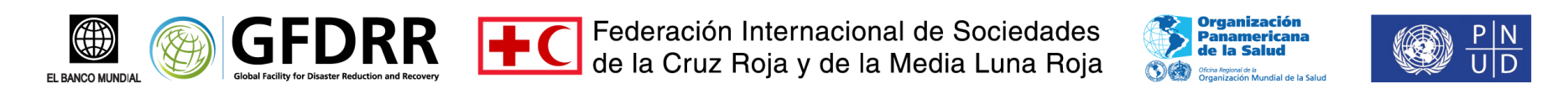 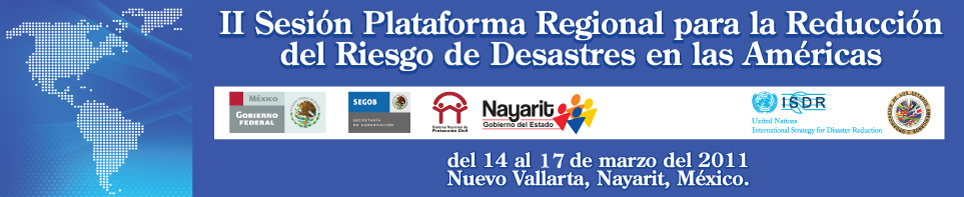 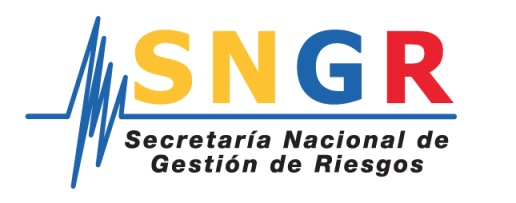 Subsecretaría de Gestión Técnica de Riesgos
Subsecretaría de Construcción Social
Subsecretaría de Respuesta
Dirección de Análisis, Estudios e Investigación  de Riesgos
Dirección de Inclusión de Gestión de Riesgos en la educación
Dirección de Operaciones Unidad de Logística
Unidad de telecomunicaciones
Dirección de Reducción de Riesgos
Dirección de capacitación para la gestión de riesgos
Dirección de planificación
Dirección de Normalización y Certificación
Dirección de Gestión de información, difusión y soporte
Equipo de respuesta, defensa civil,  bomberos.
Dirección de Servicios de Infraestructura y Desarrollo
Direcciones Provinciales de GR
Lamina 4/15
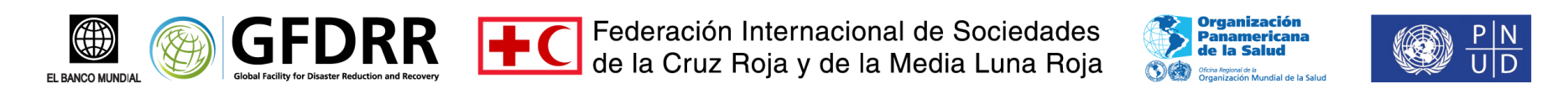 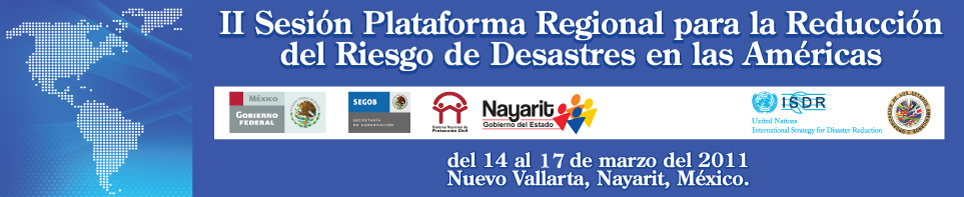 OBJETIVOS ESTRATEGICOS
Establecer las políticas y lineamientos estratégicos de gestión de riesgos para la administración de la información, la investigación y estudios pertinentes en el ámbito de la prevención, mitigación, preparación, respuesta, rehabilitación, reconstruccíon y recuperación, necesaria para el fortalecimiento de la SNGR.
 
Consolidar el sistema nacional descentralizado de gestión de riesgos para la toma de decisiones políticas y técnicas en relación con los procesos de prevención, mitigación, preparación, generación de alertas tempranas, respuesta, rehabilitación, recuperación y reconstrucción 
 
Propiciar e impulsar que los actores sociales se conviertan en veedores participantes de los cambios en la gestión de riesgo.
Lamina 5/15
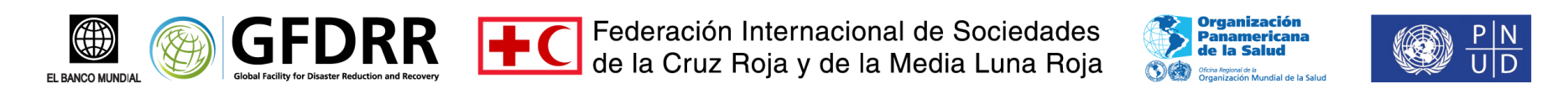 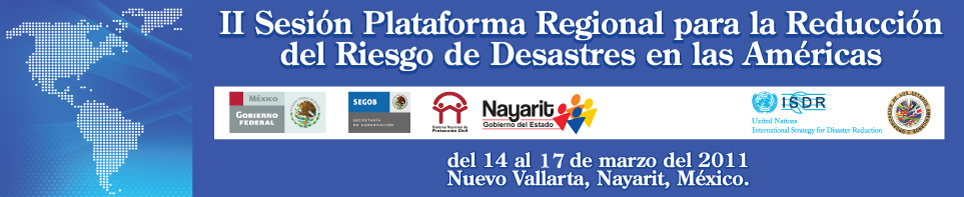 Marco Legal Actual  y Reformas Necesarias
Ley SNDGR
(Sistema Nacional Descentralizado de GR
Constitución 2008
Art 389, 390
Plan Nacional
De Seguridad
Ley De Seguridad Pública Y Del Estado
Titulo 1, art 1,2  y11 –d)
COOTAD, Ordenam. territorial
Código Orgánico de Planificación y Finanzas Públicas
Lamina 6/15
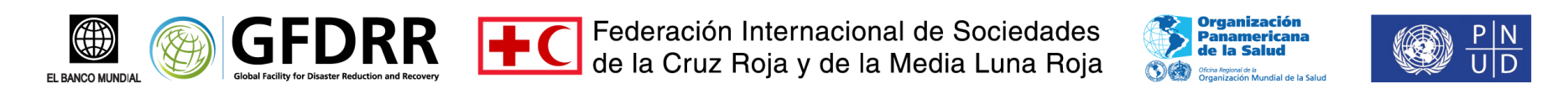 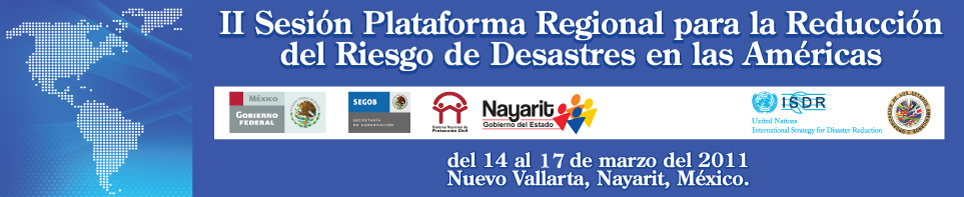 1. POLITICAS Y PRINCIPIOS1.1 Lineamientos de acuerdo al Art. 389 de la Constitución
Lamina 7/15
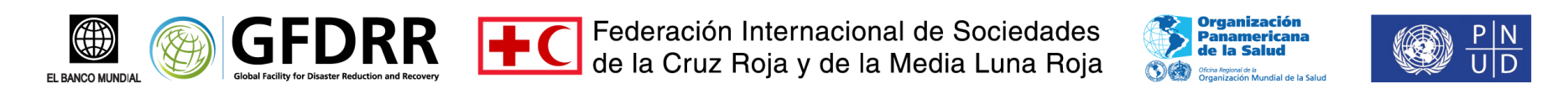 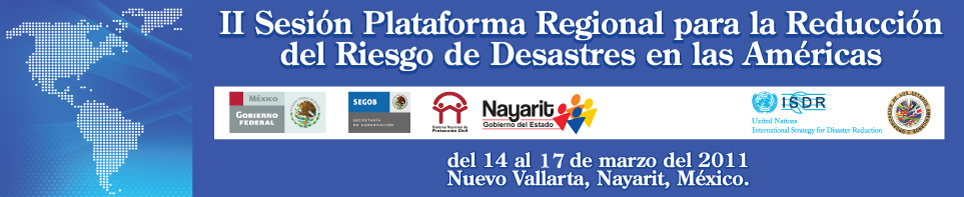 Reducción de la vulnerabilidad como prioridad nacional
Reducir las vulnerabilidades para contribuir a disminuir la pobreza y la exclusión social.
Promover la transferencia de tecnologías agropecuarias adecuadas al cambio y a la variabilidad climática 
Promover la adecuación, diseño y cumplimiento de normas de construcción de edificaciones, y ocupación del territorio en función de riesgos.
Asegurar que los procesos de reconstrucción no vuelvan a construir la vulnerabilidad.
Propiciar mecanismos para monitorear la reducción de vulnerabilidad.
Lamina 8/15
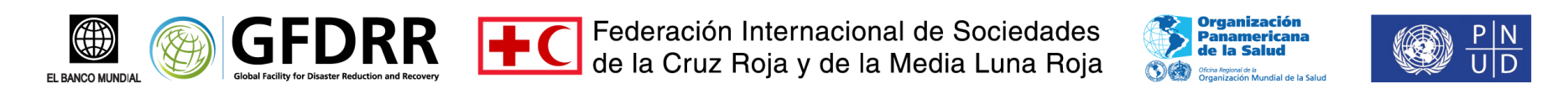 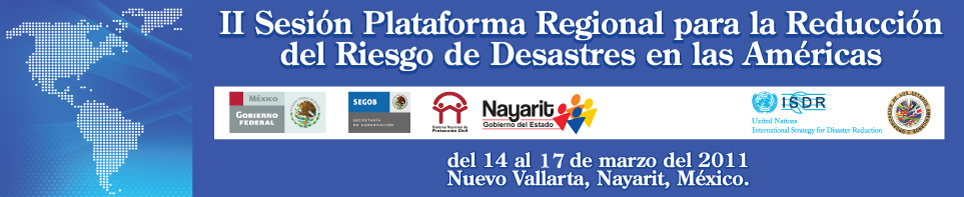 Identificación, conocimiento, información y seguimiento  de riesgos
Propiciar la eficiente utilización de la información de GR para la toma de decisiones
Propiciar la investigación social, científica y tecnológica orientada a la reducción de vulnerabilidad
Lamina 9/15
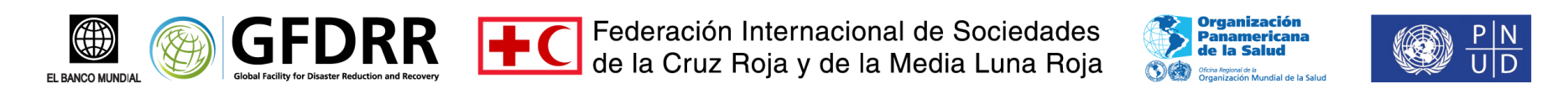 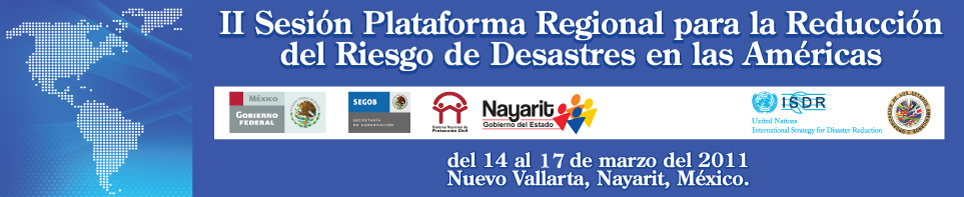 Integración de la GR en las políticas, planes y programas de desarrollo e inversión
Incorporar la gestión prospectiva del riesgo en la inversión pública y privada.
Asegurar que los procesos de planificación e inversión del desarrollo reduzcan el riesgo en el territorio.
Los Planes de Inversión Pública deben incorporar criterios de riesgo.
Promover procesos de desarrollo con equidad en todo el territorio Nacional.
Articular e Integrar las  políticas de gestión ambiental, urbana y de reducción de riesgo.
Articular políticas sectoriales y promover el trabajo intersectorial.
Seguimiento permanente a la calidad de las inversiones públicas
Lamina 10/11
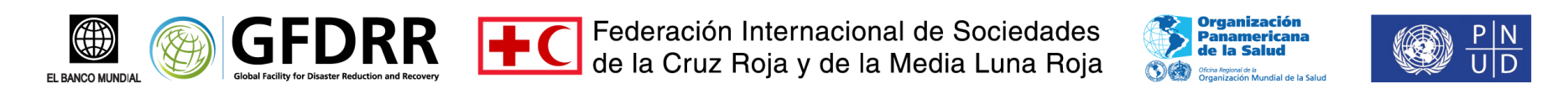 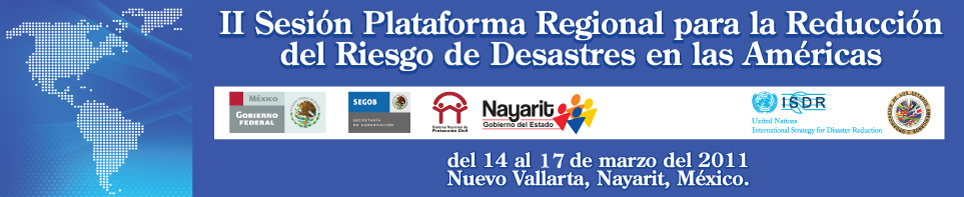 Fortalecimiento Institucional
Fortalecer las capacidades locales para la reducción del riesgo frente a las multiamenazas
Apoyar para que los GAD´S trabajen dentro del marco de acción de Hyogo.
Estimular buenas prácticas de reducción de riesgo en los GADs y organizaciones de base.
Fortalecer la gobernanza y luchar contra la corrupción
Articular la respuesta frente a la emergencia entre los actores del evento o desastre.
Lamina 11/15
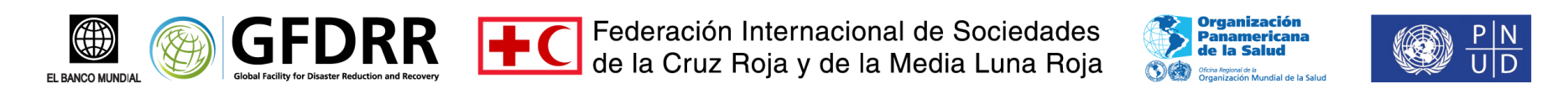 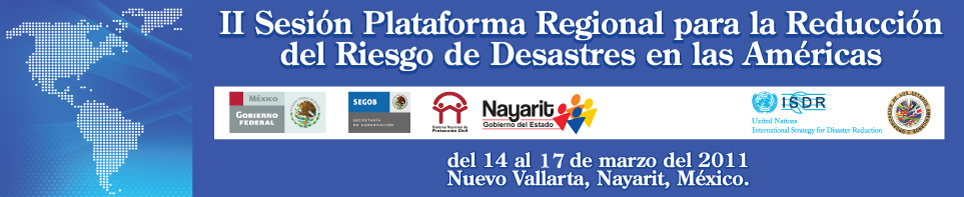 Construcción Social
Contar con una cultura ciudadana de prevención y preparación frente a riesgos y desastres-
 Elevar la conciencia y el sentido de responsabilidad en los individuos, comunidades e instituciones en relación a los riesgos.
Incluir la GR en los programas educativos y de capacitación para todos los niveles.
Lamina 12/15
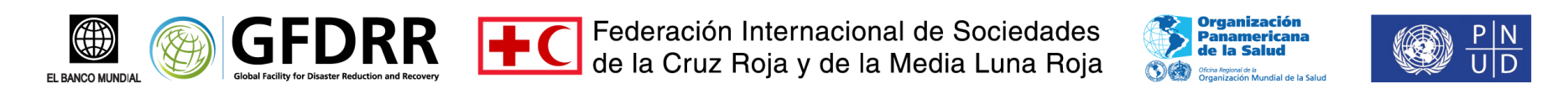 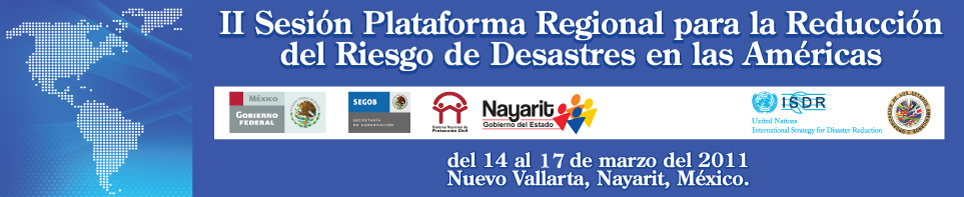 COMUNITARIO
Nivel de Gobierno.
COMPETENCIAS EN PREVENCIÓN
COMPETENCIAS  EMERGENCIAS
PARROQUIAL
Identificación de amenazas y vulnerabilidades
Autoprotección
CANTONAL
Gestión Socio - Organizacional
Gestión Organización; Atención de Emergencia dentro de 72h
PROVINCIAL
Gestión y Ordenamiento Territorial
Cuerpos operativos: Activación de aéreas de trabajo
ZONAL
Gestión Sectorial
Protección de Infraestructura Vital; coordinación de aéreas de trabajo
CENTRAL
Planificación Estratégica
Gestión de Recursos
Gestión  sectorial
Gestión de Recursos
Lamina 13/15
SECRETARIA NACIONAL DE GESTION DE RIESGOS
Órgano Rector, Regulador y Coordinador de Procesos
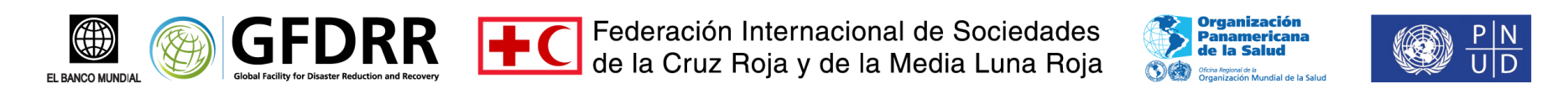 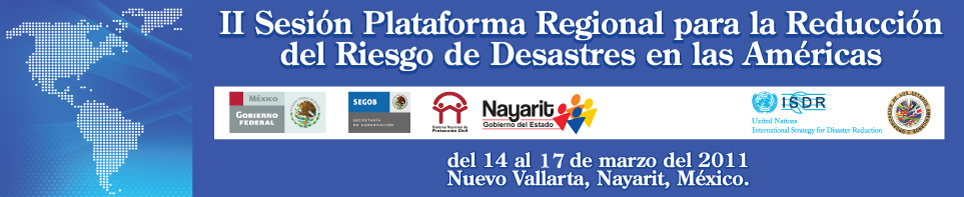 Lamina  14/15
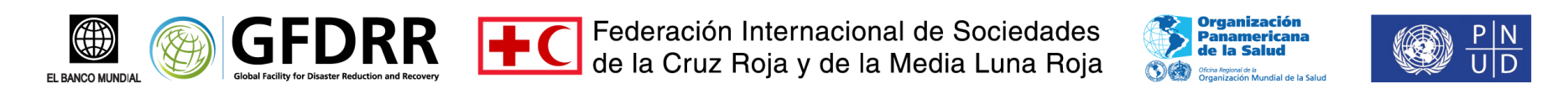 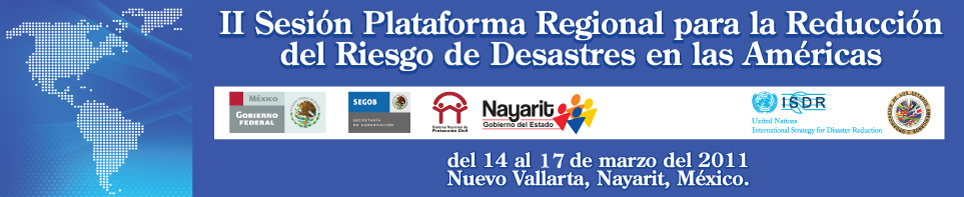 Información de contacto: Ma. Del Pilar Cornejo de Grunauer	
Secretaria Nacional de Gestión de Riesgos
Ecuador - Quito
www.snriesgos.gob.ec
Mariadelpilarcornejo@gmail.com
direccion@snriesgos.gob.ec
Lamina  15/15
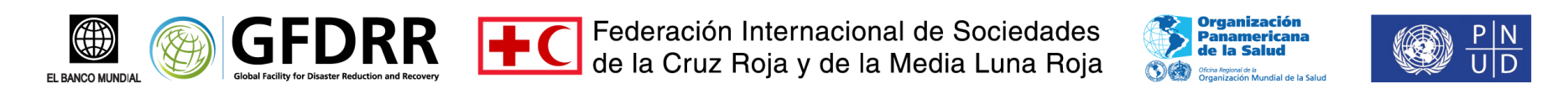